木曽観測所での学生実習をベースとした天文解析体験教材の開発
三重大学教育学部　伊藤信成
大学合同実習文教大, 学芸大,日本女子大, 和歌山大 ,三重大
大学の夏休み期間中の３泊４日が基本
大学混成グループでの実習（30～40名）
合同で行うことで学生・教員双方にメリット
三重大での実習の位置付け
2単位, 教員免許取得のための選択科目の１つ
2年次
ゼミの学生だけでなく、理科コースの全学生対象
今年度で10年目
なぜ教育学部？　なぜ木曽？
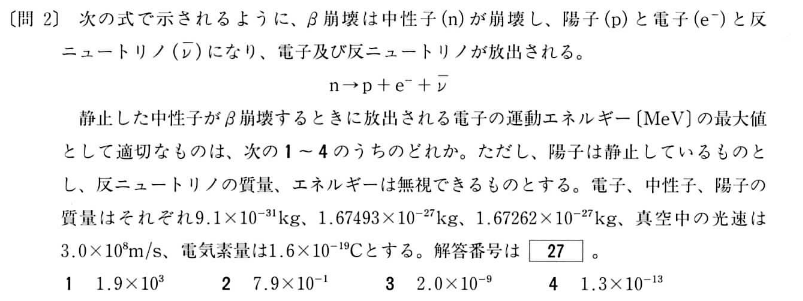 教科書の内容＋a の知識・情報が必要
多くの学生にとって、天文の学習は中学で終了
天文は暗記教科
太陽系内の知見がほぼ全て
ロマンと神秘
小中学校の教員は、子どもが出会う最初の科学コミュニケーター
研究施設であること。
観望ではなく、科学としての取組み
充実した資料・情報
教育面での実績（銀河学校, SSH, SPP）
集中できる環境
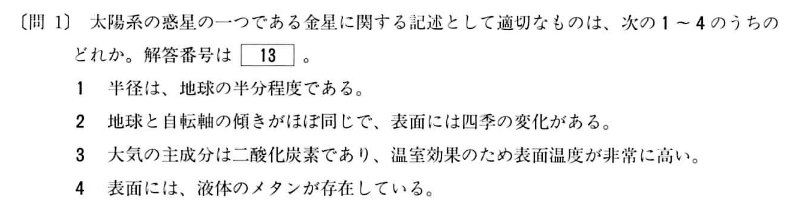 [Speaker Notes: 全56問のうち、天文からはわずか１問]
テーマは基本的に教員側が提供
実習内容
1日目：見学，班編成，テーマ選定，観測
2日目：解析練習（一次処理, 3色合成)，本解析
3日目：解析作業（続き），発表会
4日目：エクスカーション（赤沢, 寝覚）
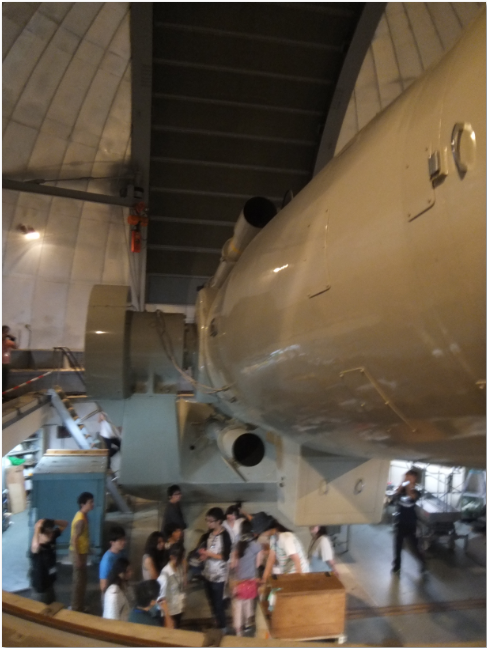 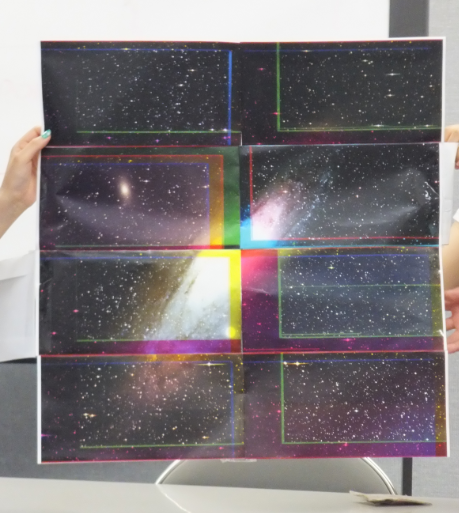 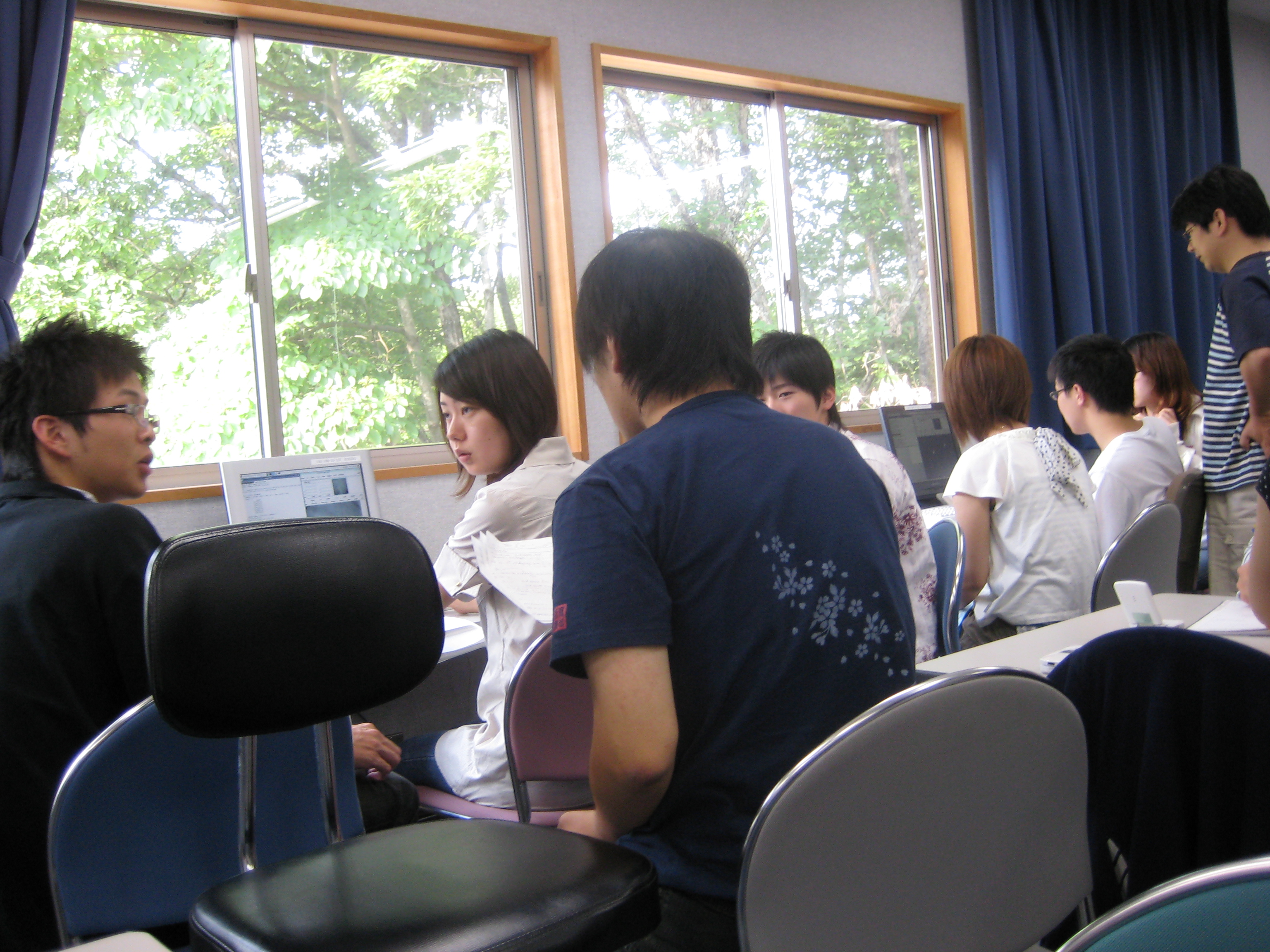 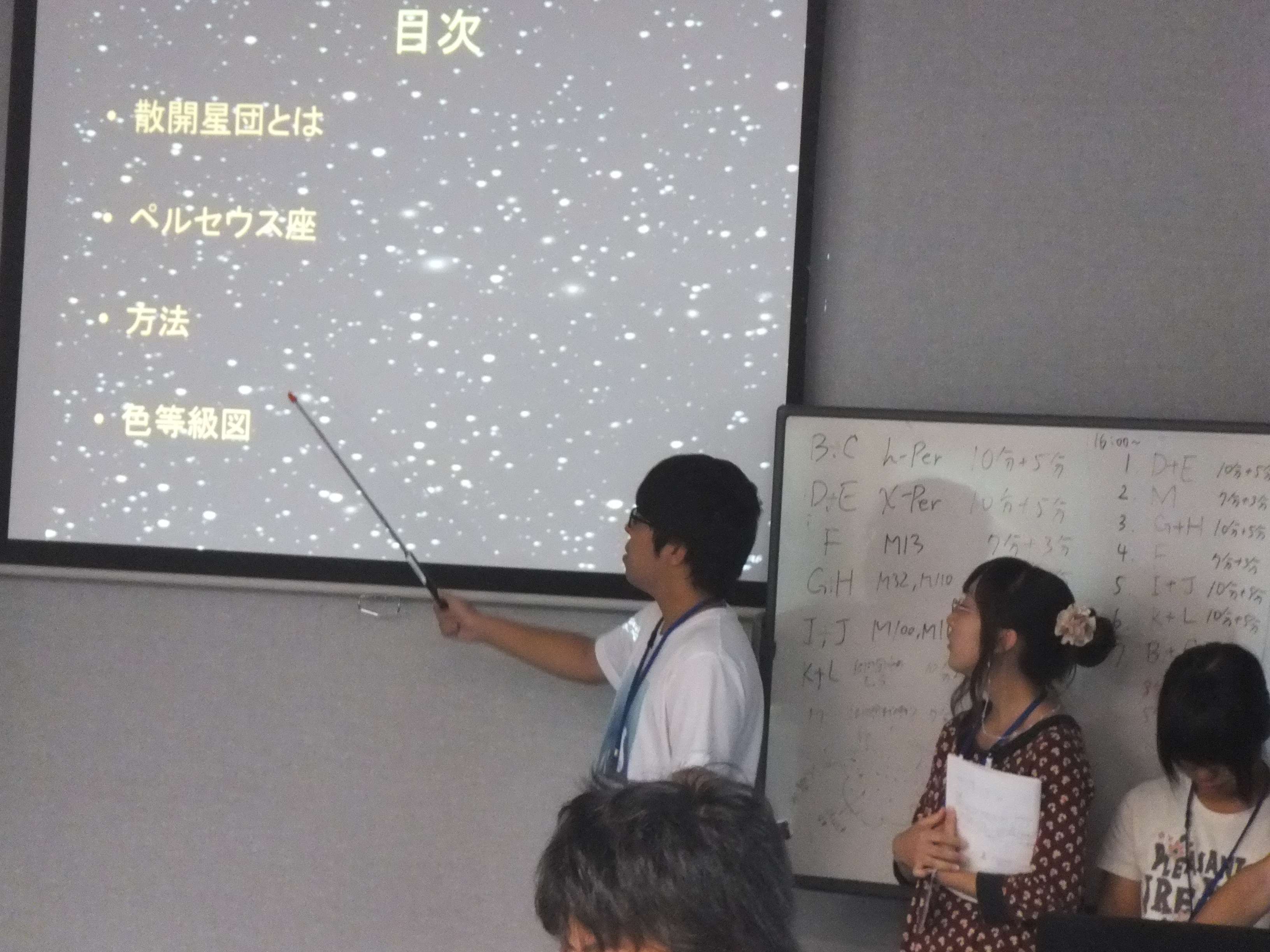 学生のアンケートから
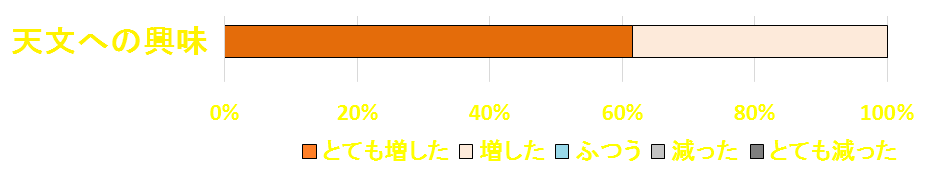 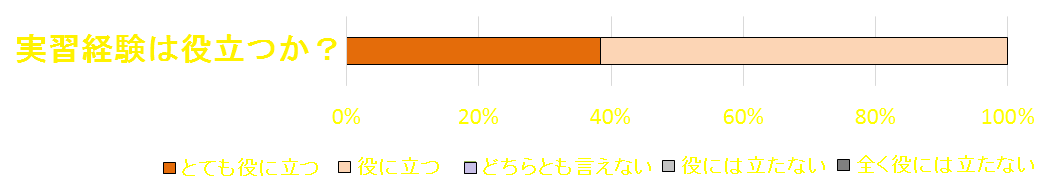 ここで経験したことを子どもたちに伝えることで、天文についてよりよく伝えられる。
1回でも経験していることで自信につながる。
研究者の方々に会って、天文に対して興味が増した。
初めて会った人と協力して作業する経験は役に立つ
自分の考えの浅さが身にしみました。
実習を継続する意義
三重県での中学校数　・・181（公170, 国1,私10）
三重県での中学校（理科）教員数　・・・～550名
1校あたり約３名の理科教員　
（各学年１名に相当）
三重大での木曽実習経験者・・・134名（9年）
上記経験者の内、中学校採用者・・74名
20年間、木曽実習を続けたとすると・・・
実習経験者の中学（理科）教員割合・・34％
三重県内の全ての中学に１人は木曽実習経験者の教員
13%
大学の授業でも使える教材開発
天文学の基本的な手法・原理を習得できる
単発の教材ではなく系統的教材
解説と解析がセット
独学でも使える
木曽のアーカイブデータを利（SMOKA）・・２K
様々なテーマでの観測が行われている
同一装置による観測　→　解析手法が共通
Uバンドデータが使える
テーマ一覧
等級の推定 １：ポグソンの関係, 相対測光 
星の明るさと色：HR図
等級の推定２：大気補正, カラー補正
星の表面温度：黒体放射
星団までの距離：距離指標，変光星
星間吸収の検出：2色図
星団の年齢推定：星の進化，等年齢線
星雲の光り方：連続光, 輝線
テーマ一覧
銀河の光度分布：楕円銀河, 渦巻銀河, 光度分布
銀河の形態と色：カラー分布，
銀河団メンバーの光度：銀河団, 光度関数
銀河の大きさと宇宙年齢：ハッブルの法則
小惑星の検出：座標系，座標変換

一次処理：バイアス, フラット補正による画質改善
3色合成
教材の特徴
解説＋解析のセット
自主学習が可能なように、詳細な解説
高校生～大学生の利用を想定（指数,対数,三角関数）
Webで公開・・・更新が容易, 動画の利用
同一テーマで複数のデータセット
単発のテーマではなく、系統的なテーマ構成
Excelシートのマクロ機能を利用・・負担の軽減
解析はMakaliiの使用を想定
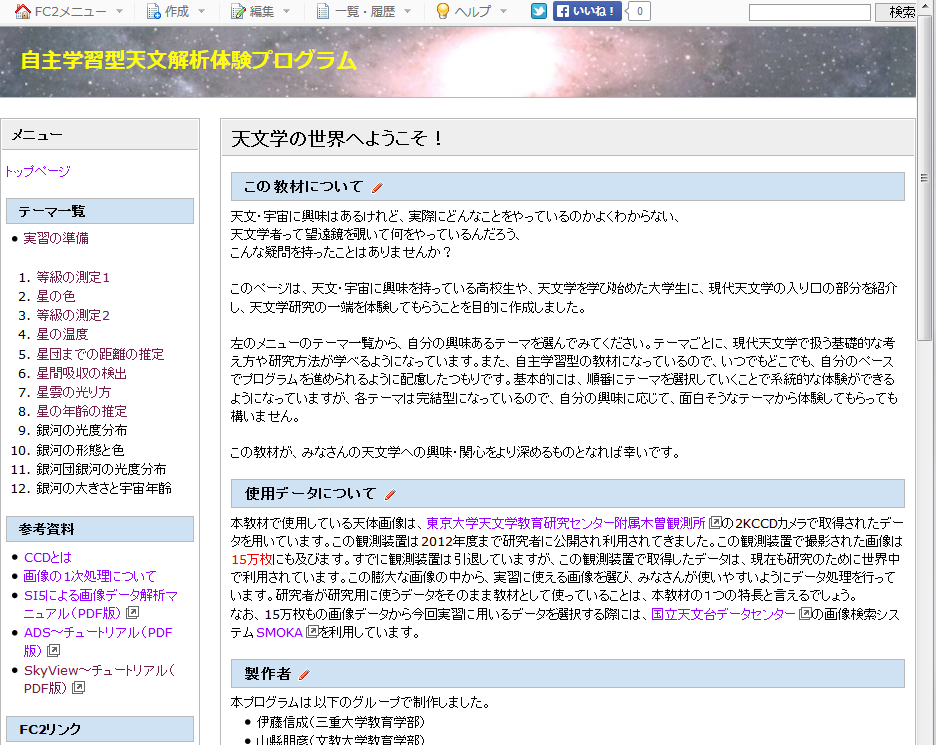 学生のアンケートから
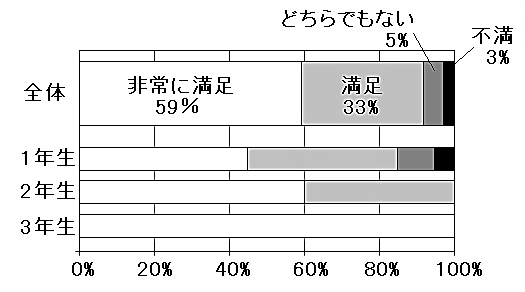 満足度はどの学年でも85％以上
学年が上がるにつれ満足度も上昇
天文学の認識が改善されている
高校の授業の動機づけにも貢献
まとめ
教育系学部の学生にとっても木曽実習は効果大
実習を長期継続することで地域全体として利益
学生実習の経験をもとに天文教材を開発
木曽のアーカイブ・データを利用
Webで公開
MakaliiとExcelを利用
高校生に対する試行では概ね高評価